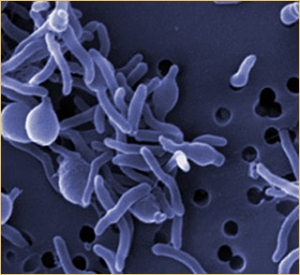 بكتيريات
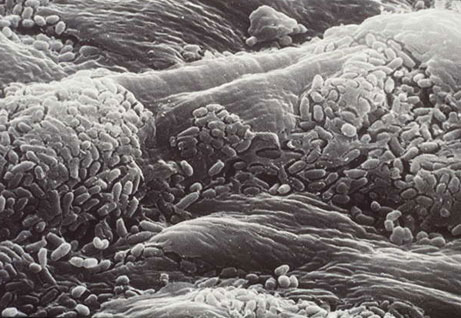 بكتيريات على جلد الإنسان
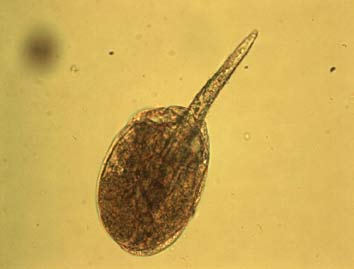 حيوان أولي
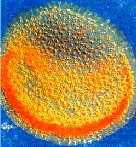 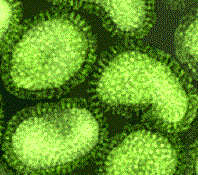 حمات
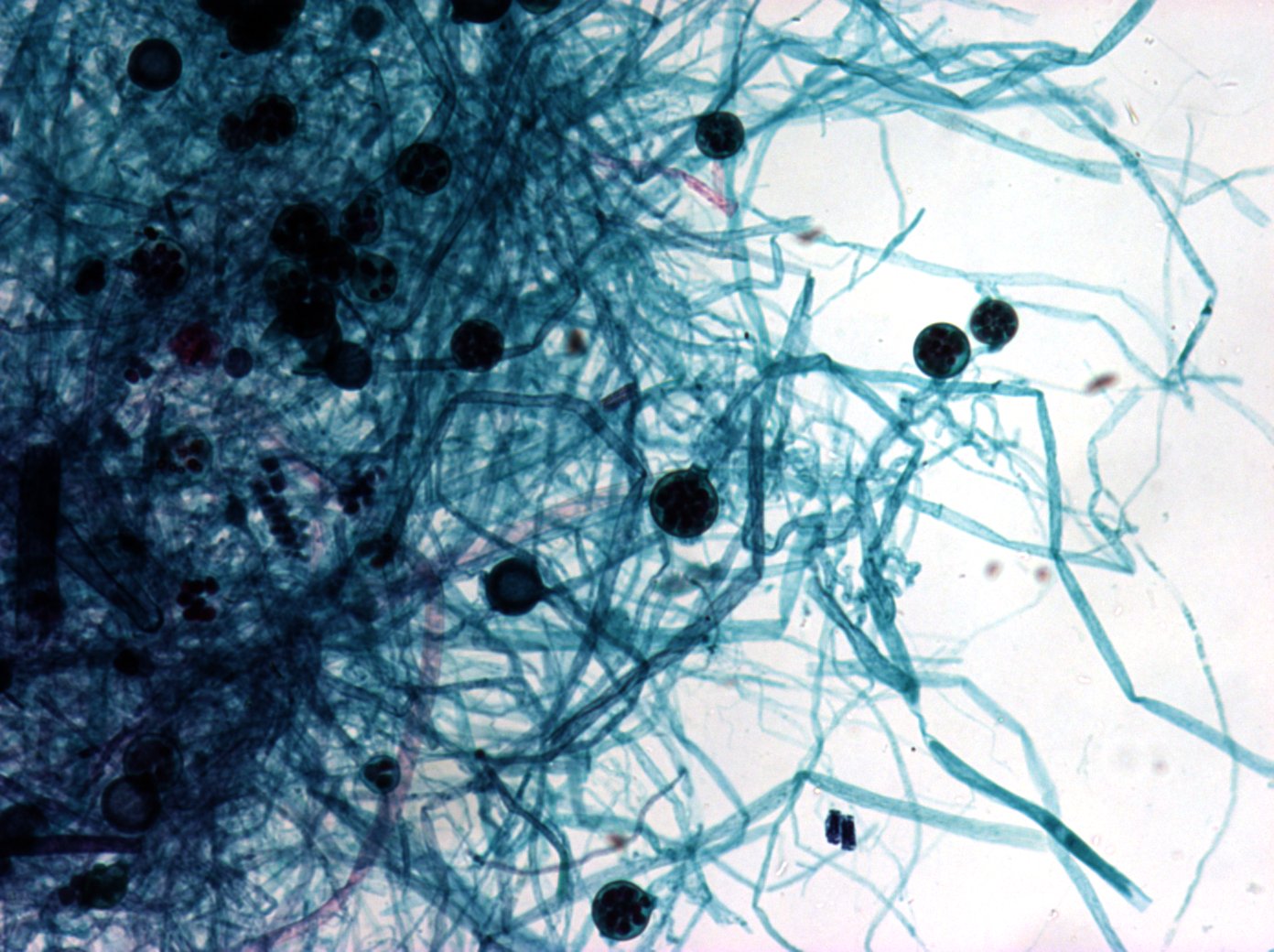 فطريات
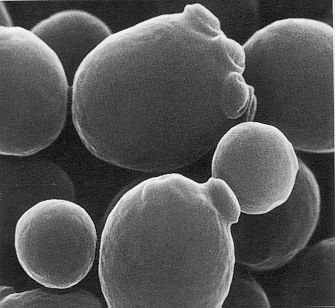 خمائر